延迟符
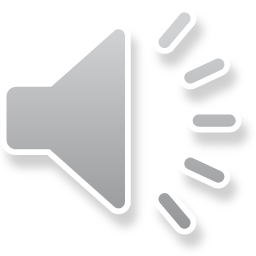 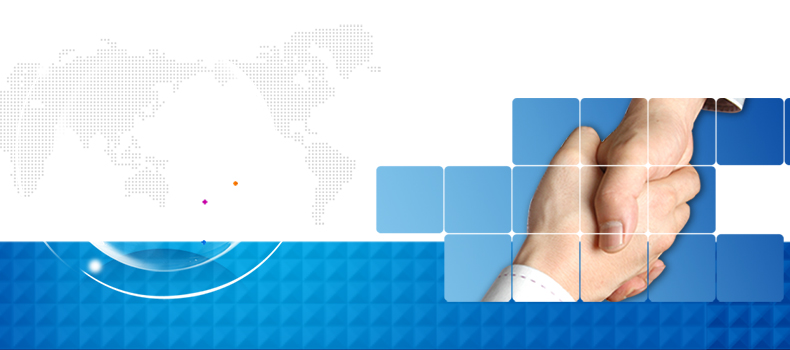 年中工作总结汇报模板
工作汇报| 年终总结| 述职报告 | 商务通用
延迟符
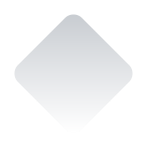 2
4
目录
1
3
下半年工作计划
上半年工作概述
总结与不足
工作完成情况
Teaching Process
Teaching Refletion
Teaching Analysis
Teaching Design
延迟符
1
工作完成情况
Teaching Analysis
延迟符
LOGO
点击输入标题
公司名称
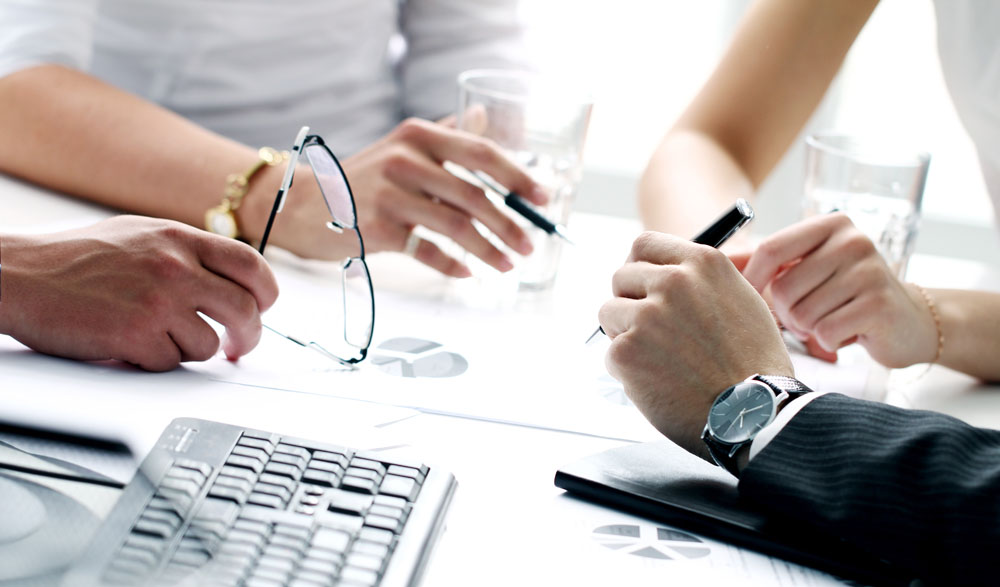 此处添加详细文本描述，建议与标题相关并符合整体语言风格，语言描述尽量简洁生动。尽量将每页幻灯片的字数控制在  200字以内此处添加详细文本描述，建议与标题相关并符合整体语言风格，语言描述尽量简洁生动。尽量将每页幻灯片的字数控制在  200字以内此处添加详细文本描述，建议与标题相关并符合整体语言风格，语言描述尽量简洁生动。尽量将每页幻灯片的字数控制在  200字以内
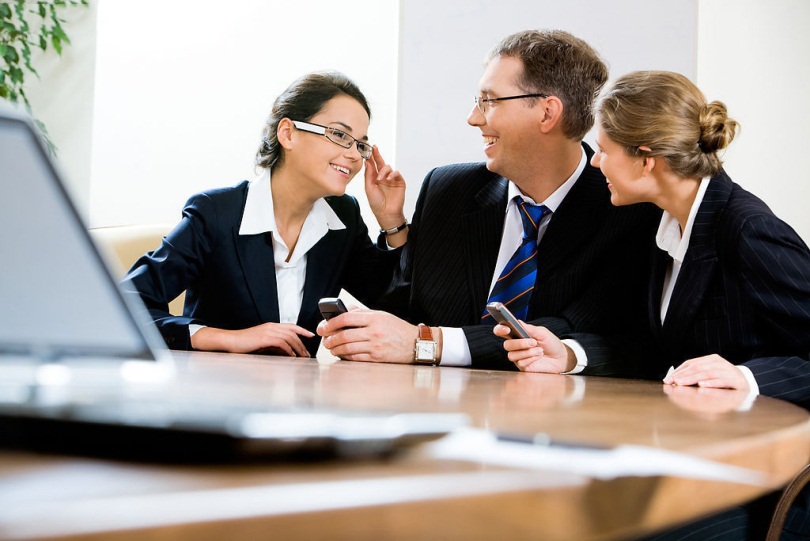 延迟符
LOGO
点击输入标题
公司名称
01
OPTION
在此添加内容在此添加内容在此添加内容在此添加内容在此添加内容在此添加内容在此添加内容在此添加内容在此添加内容在此添加内容
在此添加内容在此添加内容在此添加内容在此添加内容在此添加内容在此添加内容在此添加内容在此添加内容在此添加内容在此添加内容
02
此处添加文本
此处添加文本
此处添加文本
此处添加文本
OPTION
03
OPTION
在此添加内容在此添加内容在此添加内容在此添加内容在此添加内容在此添加内容在此添加内容在此添加内容在此添加内容在此添加内容
在此添加内容在此添加内容在此添加内容在此添加内容在此添加内容在此添加内容在此添加内容在此添加内容在此添加内容在此添加内容
04
OPTION
延迟符
LOGO
点击输入标题
公司名称
在此添加小标题
在此添加小标题
在此添加内容在此添加内容在此添加内容在此添加内容在此添加内容在此添加内容在此添加内容在此添加内容在此添加内容在此添加内容
在此添加内容在此添加内容在此添加内容在此添加内容在此添加内容在此添加内容在此添加内容在此添加内容在此添加内容在此添加内容
在此添加小标题
在此添加小标题
在此添加内容在此添加内容在此添加内容在此添加内容在此添加内容在此添加内容在此添加内容在此添加内容在此添加内容在此添加内容
在此添加内容在此添加内容在此添加内容在此添加内容在此添加内容在此添加内容在此添加内容在此添加内容在此添加内容在此添加内容
延迟符
LOGO
点击输入标题
公司名称
2
1
请输入您的文字
1
请输入您的文字请输入您的文字
请输入您的文字请输入您的文字
请输入您的文字
3
2
请输入您的文字
请输入您的文字请输入您的文字
请输入您的文字请输入您的文字
4
3
请输入您的文字请输入您的文字
请输入您的文字请输入您的文字
请输入您的文字
4
请输入您的文字请输入您的文字
请输入您的文字请输入您的文字
标题
延迟符
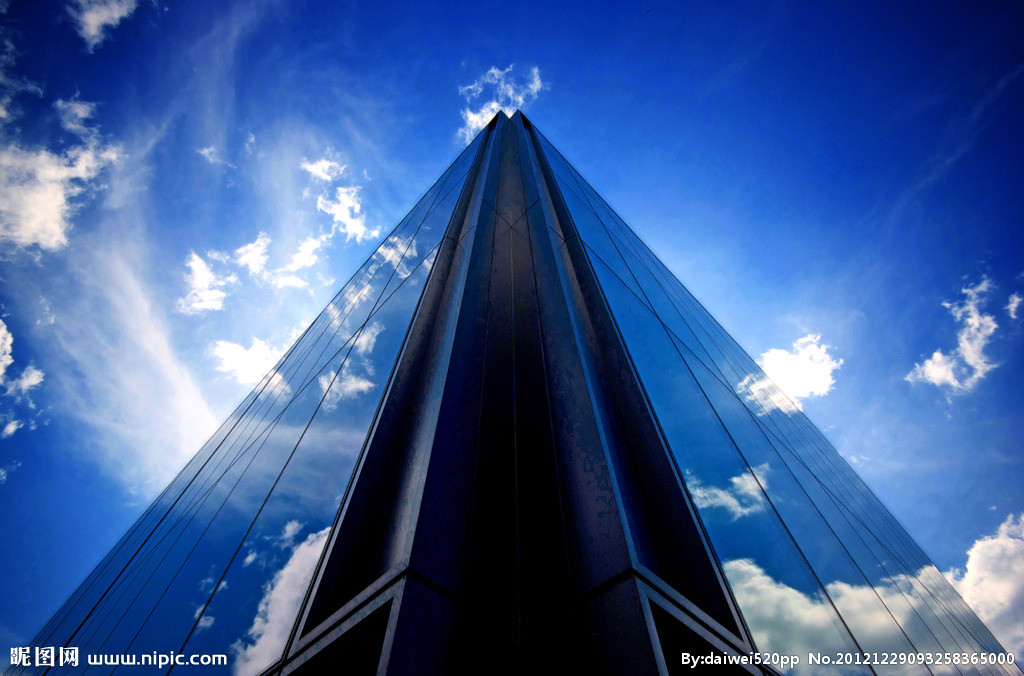 此处添加详细文本描述，建议与标题相关并符合整体语言风格，语言描述尽量简洁生动。尽量将每页幻灯片的字数控制在  200字以内此处添加详细文本描述，建议与标题相关并符合整体语言风格，语言描述尽量简洁生动。尽量将每页幻灯片的字数控制在  200字以内此处添加详细文本描述，建议与标题相关并符合整体语言风格，语言描述尽量简洁生动。尽量将每页幻灯片的字数控制在  200字以内
此处添加详细文本描述，建议与标题相关并符合整体语言风格，语言描述尽量简洁生动。尽量将每页幻灯片的字数控制在  200字以内此处添加详细文本描述
延迟符
2
年度工作概述
Teaching Analysis
延迟符
LOGO
点击输入标题
公司名称
在此添加内容在此添加内容在此添加内容在此添加内容在此添加内容在此添加内容在此添加内容在此添加内容在此添加内容在此添加内容内容在此添加内容在此添加内容在此添加内容在此添加内容在此添加内容
添加文本
在此添加内容在此添加内容在此添加内容在此添加内容在此添加内容在此添加内容在此添加内容在此添加内容在此添加内容在此添加内容内容在此添加内容在此添加内容在此添加内容在此添加内容在此添加内容
添加文本
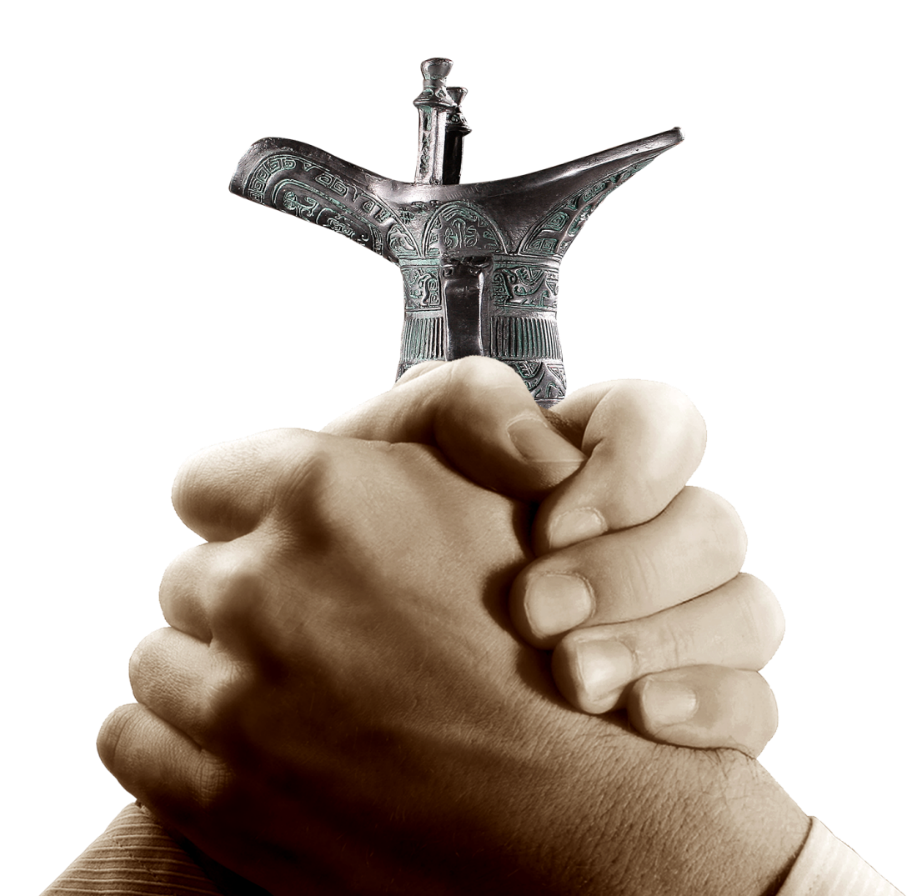 在此添加内容在此添加内容在此添加内容在此添加内容在此添加内容在此添加内容在此添加内容在此添加内容在此添加内容在此添加内容内容在此添加内容在此添加内容在此添加内容在此添加内容在此添加内容
添加文本
在此添加内容在此添加内容在此添加内容在此添加内容在此添加内容在此添加内容在此添加内容在此添加内容在此添加内容在此添加内容内容在此添加内容在此添加内容在此添加内容在此添加内容在此添加内容
添加文本
延迟符
LOGO
点击输入标题
公司名称
在此添加内容在此添加内容在此添加内容在此添加内容在此添加内容在此添加内容在此添加内容在此添加内容在此添加内容在此添加内容内容在此添加内容在此添加内容在此添加内容在此添加内容在此添加内容
在此添加内容在此添加内容在此添加内容在此添加内容在此添加内容在此添加内容在此添加内容在此添加内容在此添加内容在此添加内容内容在此添加内容在此添加内容在此添加内容在此添加内容在此添加内容
在此添加内容在此添加内容在此添加内容在此添加内容在此添加内容在此添加内容在此添加内容在此添加内容在此添加内容在此添加内容内容在此添加内容在此添加内容在此添加内容在此添加内容在此添加内容
延迟符
LOGO
点击输入标题
公司名称
30%
50%
80%
100%
在此添加标题
在此添加标题
在此添加标题
在此添加标题
替换你的文字替换你的文字
替换你的文字
替换你的文字替换你的文字
替换你的文字
替换你的文字替换你的文字
替换你的文字
替换你的文字替换你的文字
替换你的文字
替换你的文字替换你的文字替换你的文字替换你的文字替换你的文字替换你的文字替换你的
替换你的文字替换你的文字替换你的文字替换你的文字替换你的文字替换你的文字替换你的
延迟符
LOGO
点击输入标题
公司名称
务实创新的服务精神
在此录入图表的描述说明，在此录入图表的描述说明，在此录入上述图表的描述说明。
谦虚谨慎的服务态度
在此录入图表的描述说明，在此录入图表的描述说明。
专业优质的服务团队
在此录入图表的描述说明，在此录入图表的描述说明。
洞察敏锐的服务意识
在此录入图表的描述说明，在此录入上述图表的描述说明，在此录入上述图表的描述说明。
延迟符
LOGO
点击输入标题
公司名称
01
请输入您的文字  请输入您的文字 请输入您的文字请输入您的文字  请输入您的文字 请输入您的文字
02
01单击填加标题
02单击填加标题
03单击填加标题
请输入您的文字  请输入您的文字 请输入您的文字请输入您的文字  请输入您的文字 请输入您的文字
03
请输入您的文字  请输入您的文字 请输入您的文字请输入您的文字  请输入您的文字 请输入您的文字
延迟符
LOGO
点击输入标题
公司名称
1
2
3
4
此处添加详细文本描述此处添加详细文本描述此处添加详细文本描述
此处添加详细文本描述此处添加详细文本描述此处添加详细文本描述
次一级标题
次一级标题
次一级标题
次一级标题
此处添加详细文本描述此处添加详细文本描述此处添加详细文本描述
此处添加详细文本描述此处添加详细文本描述此处添加详细文本描述
延迟符
3
经验总结与不足
Teaching Analysis
延迟符
LOGO
点击输入标题
公司名称
请输入您的文字  请输入您的文字 请输入您的文字请输入您的文字  请输入您的文字 请输入您的文字
01
请输入您的文字  请输入您的文字 请输入您的文字请输入您的文字  请输入您的文字 请输入您的文字
02
请输入您的文字  请输入您的文字 请输入您的文字请输入您的文字  请输入您的文字 请输入您的文字
03
请输入您的文字  请输入您的文字 请输入您的文字请输入您的文字  请输入您的文字 请输入您的文字
04
请输入您的文字  请输入您的文字 请输入您的文字请输入您的文字  请输入您的文字 请输入您的文字
05
请输入您的文字  请输入您的文字 请输入您的文字请输入您的文字  请输入您的文字 请输入您的文字
06
延迟符
LOGO
点击输入标题
公司名称
标题
标题
标题
单击此处添加文本，单击此处添加文本，单击此处添加文本
单击此处添加文本，单击此处添加文本，单击此处添加文本
单击此处添加文本，单击此处添加文本，单击此处添加文本
单击此处添加文本，单击此处添加文本，单击此处添加文本
单击此处添加文本，单击此处添加文本，单击此处添加文本
单击此处添加文本，单击此处添加文本，单击此处添加文本
单击此处添加文本，单击此处添加文本，单击此处添加文本
单击此处添加文本，单击此处添加文本，单击此处添加文本
单击此处添加文本，单击此处添加文本，单击此处添加文本
延迟符
LOGO
点击输入标题
公司名称
标题文字
标题文字
标题文字
标题文字
标题文字
单击此处添加文本单击此处添加
单击此处添加文本单击此处添加
单击此处添加文本单击此处添加
单击此处添加文本单击此处添加
单击此处添加文本单击此处添加
单击此处添加文本单击此处添加
单击此处添加文本单击此处添加
单击此处添加文本单击此处添加
单击此处添加文本单击此处添加
单击此处添加文本单击此处添加
单击此处添加文本单击此处添加
单击此处添加文本单击此处添加
单击此处添加文本单击此处添加
单击此处添加文本单击此处添加
单击此处添加文本单击此处添加
标题
文字
标题
文字
标题
文字
延迟符
LOGO
点击输入标题
公司名称
添加文本
添加文本
您的内容打在这里，或者通过复制您的文本后，在此框中选择粘贴，并选择只保留文字。
您的内容打在这里，或者通过复制您的文本后，在此框中选择粘贴，并选择只保留文字。
添加标题
添加文本
添加文本
您的内容打在这里，或者通过复制您的文本后，在此框中选择粘贴，并选择只保留文字。
您的内容打在这里，或者通过复制您的文本后，在此框中选择粘贴，并选择只保留文字。
添加文本
添加文本
您的内容打在这里，或者通过复制您的文本后，在此框中选择粘贴，并选择只保留文字。
您的内容打在这里，或者通过复制您的文本后，在此框中选择粘贴，并选择只保留文字。
延迟符
LOGO
点击输入标题
公司名称
您的内容打在这里，或者通过复制您的文本后，在此框中选择粘贴，并选择只保留文字。您的内容打在这里，或者通过复制您的文本后，在此框中选择粘贴，并选择只保留文字。
您的内容打在这里，或者通过复制您的文本后，在此框中选择粘贴，并选择只保留文字。您的内容打在这里，或者通过复制您的文本后，在此框中选择粘贴，并选择只保留文字。
延迟符
4
明年工作计划
Teaching Analysis
延迟符
单击此处添加标题
单击此处添加标题
单击此处添加标题
单击此处添加标题
此处添加详细文本描述，建议与标题相关并符合整体语言风格，语言描述尽量
此处添加详细文本描述，建议与标题相关并符合整体语言风格，语言描述尽量
此处添加详细文本描述，建议与标题相关并符合整体语言风格，语言描述尽量
此处添加详细文本描述，建议与标题相关并符合整体语言风格，语言描述尽量
LOGO
点击输入标题
公司名称
延迟符
LOGO
点击输入标题
公司名称
在此录入图表的综合描述说明。在此录入上述图表的综合描述说明，在此录入上述图表的综合描述说明，在此录入上述图表的综合描述说明，在此录入上述图表的综合描述说明，在此录入上述图表的综合描述说明。
添加标题
点击输入图表的描述说明
添加标题
点击输入图表的描述说明
添加标题
点击输入图表的描述说明
添加标题
点击输入图表的描述说明
延迟符
LOGO
点击输入标题
公司名称
01
点击添加标题文字
点击添加标题文字
在此录入图表的描述说明，在此录入图表的描述说明，在此录入上述图表的描述说明在此录入图表的描述说明，在此录入图表的描述说明，在此录入上述图表的描述说明。
02
点击添加标题文字
点击添加标题文字
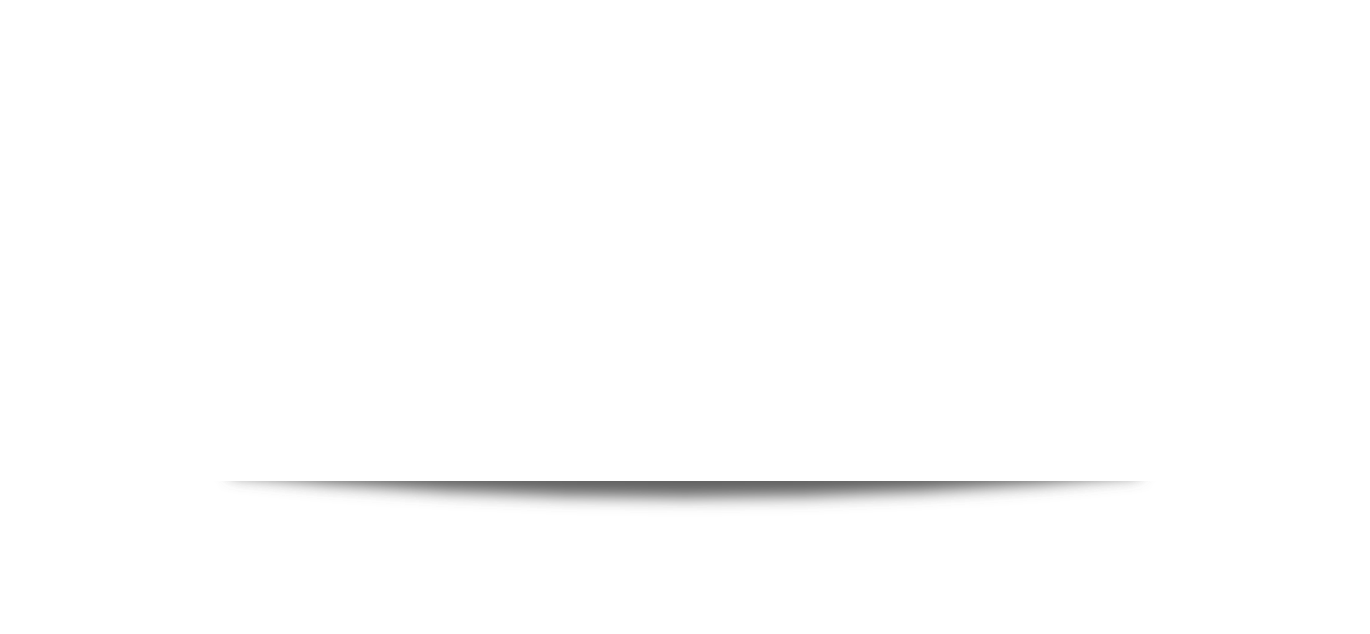 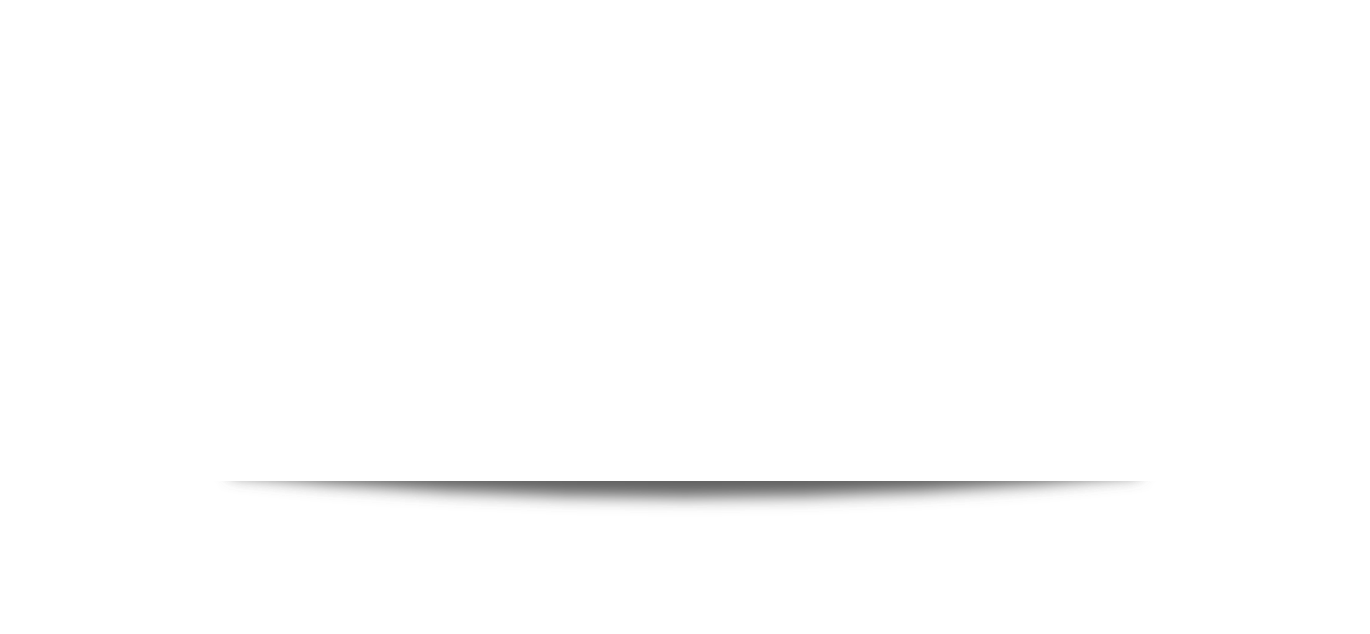 03
点击添加标题文字
点击添加标题文字
在此录入图表的描述说明，在此录入图表的描述说明，在此录入上述图表的描述说明在此录入图表的描述说明，在此录入图表的描述说明，在此录入上述图表的描述说明。
04
点击添加标题文字
点击添加标题文字
延迟符
LOGO
点击输入标题
公司名称
添加标题
添加标题
您的内容打在这里，或者通过复制您的文本后，在此框中选择粘贴，并选择只保留文字。您的内容打在这里，或者通过复制您的文本后，在此框中选择粘贴。
您的内容打在这里，或者通过复制您的文本后，在此框中选择粘贴，并选择只保留文字。您的内容打在这里，或者通过复制您的文本后，在此框中选择粘贴。
A
B
C
D
添加标题
添加标题
您的内容打在这里，或者通过复制您的文本后，在此框中选择粘贴，并选择只保留文字。您的内容打在这里，或者通过复制您的文本后，在此框中选择粘贴。
您的内容打在这里，或者通过复制您的文本后，在此框中选择粘贴，并选择只保留文字。您的内容打在这里，或者通过复制您的文本后，在此框中选择粘贴。
延迟符
观
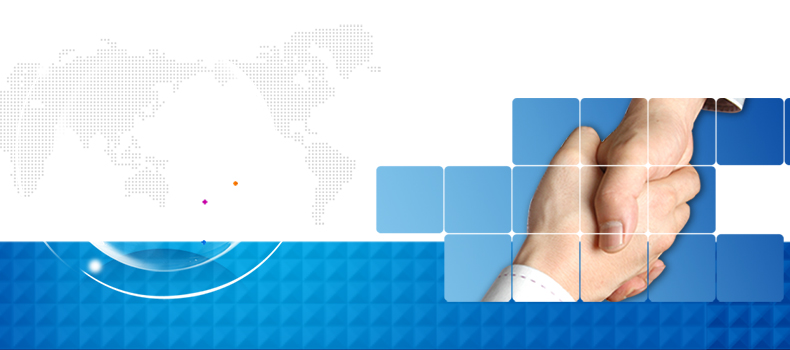 谢
谢
赏